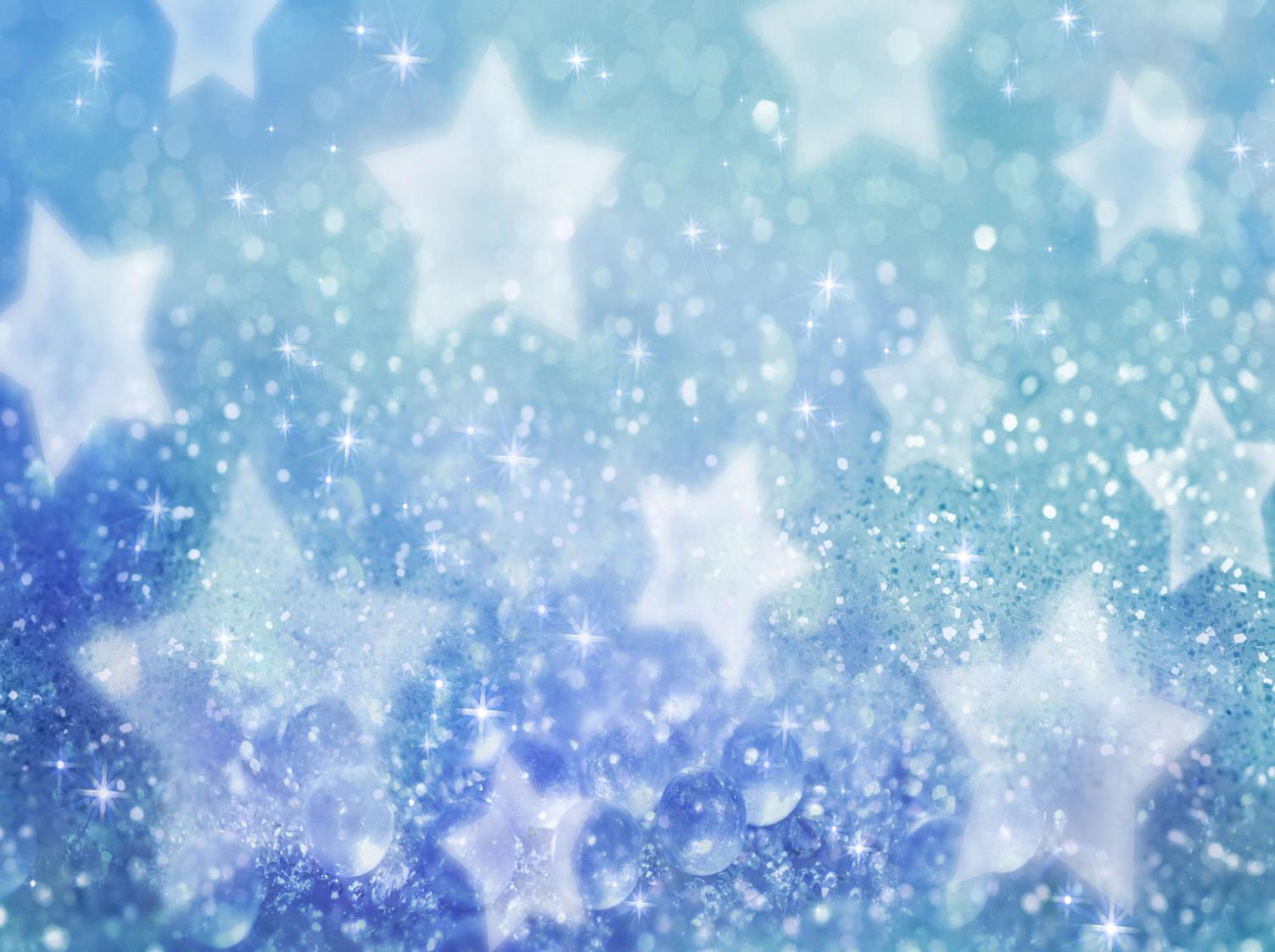 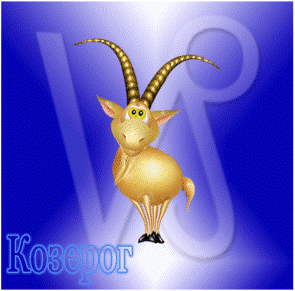 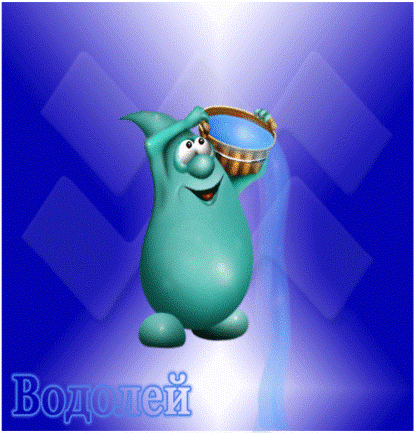 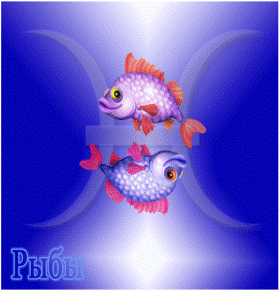 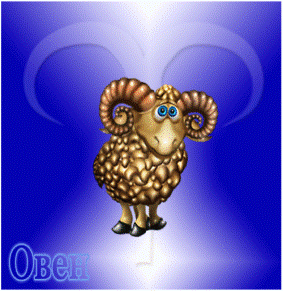 З О Д И А К
З О Д И А К
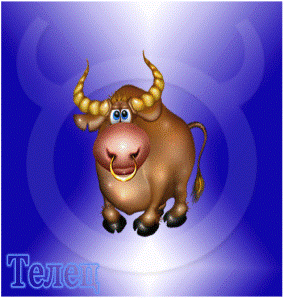 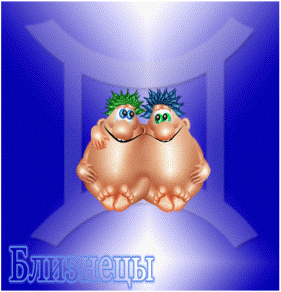 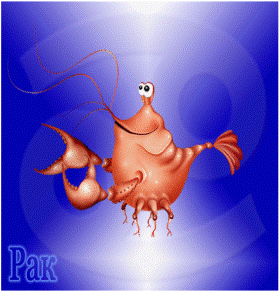 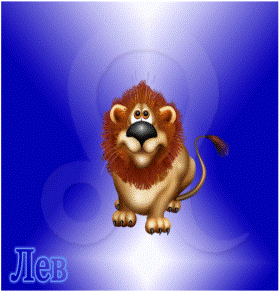 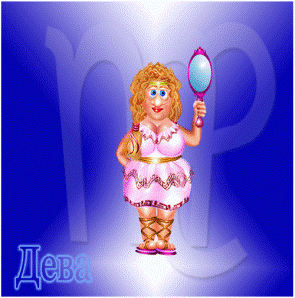 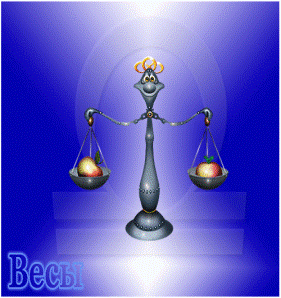 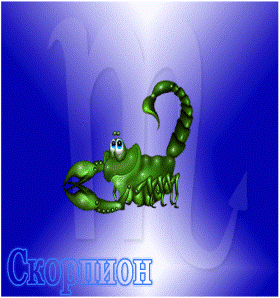 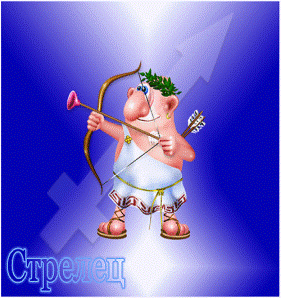 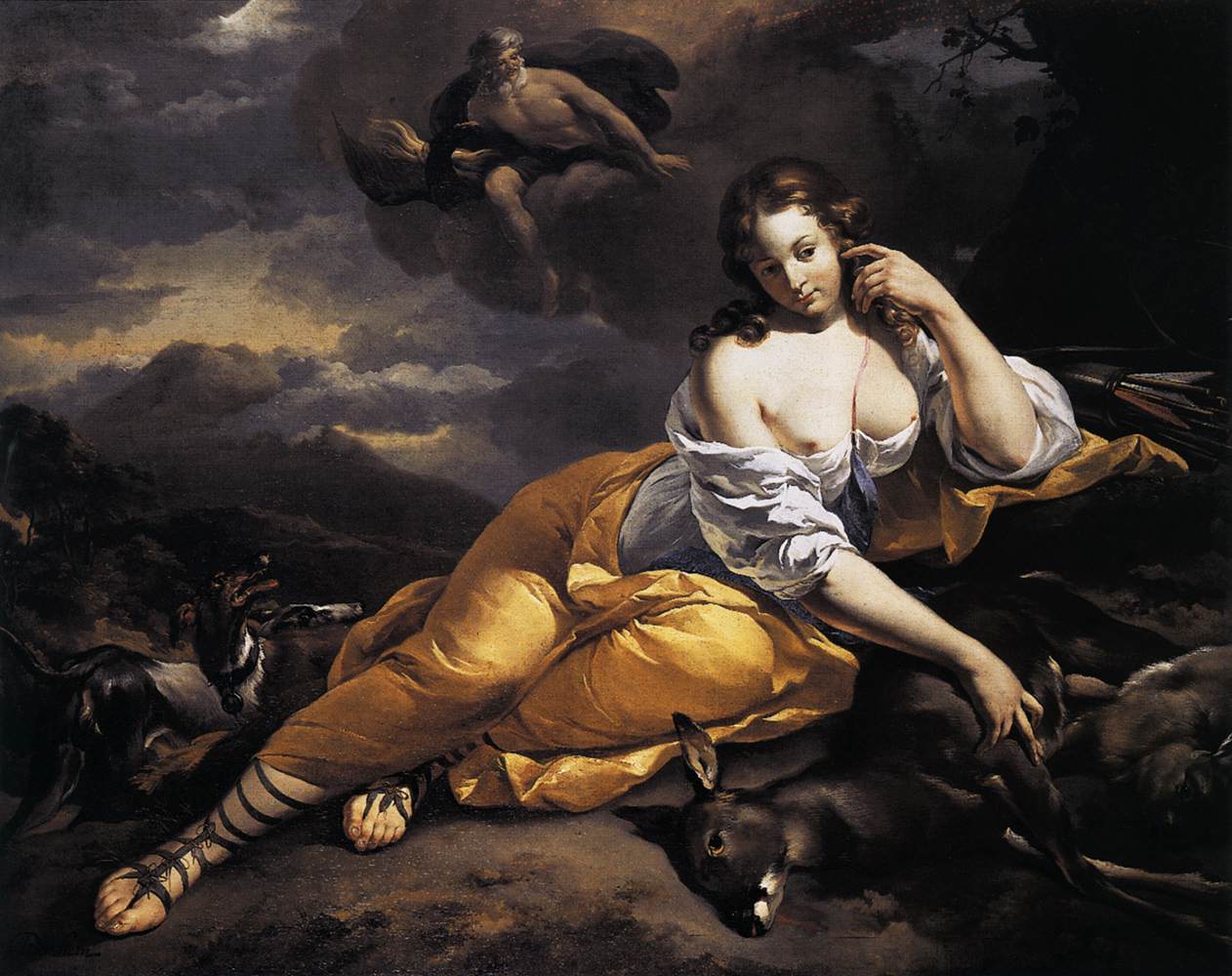 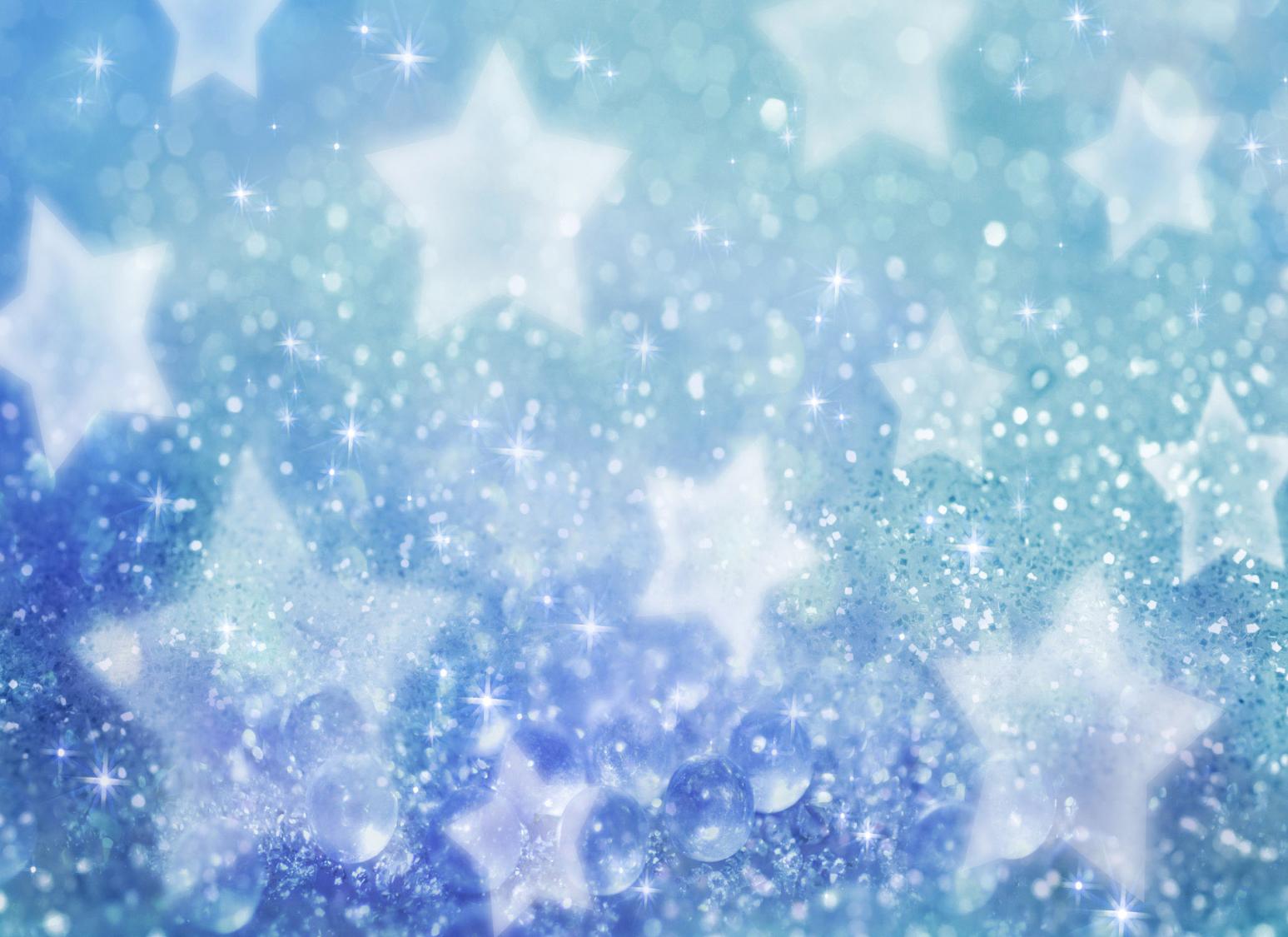 Большая Медведица
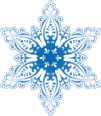 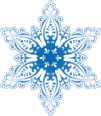 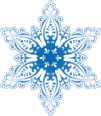 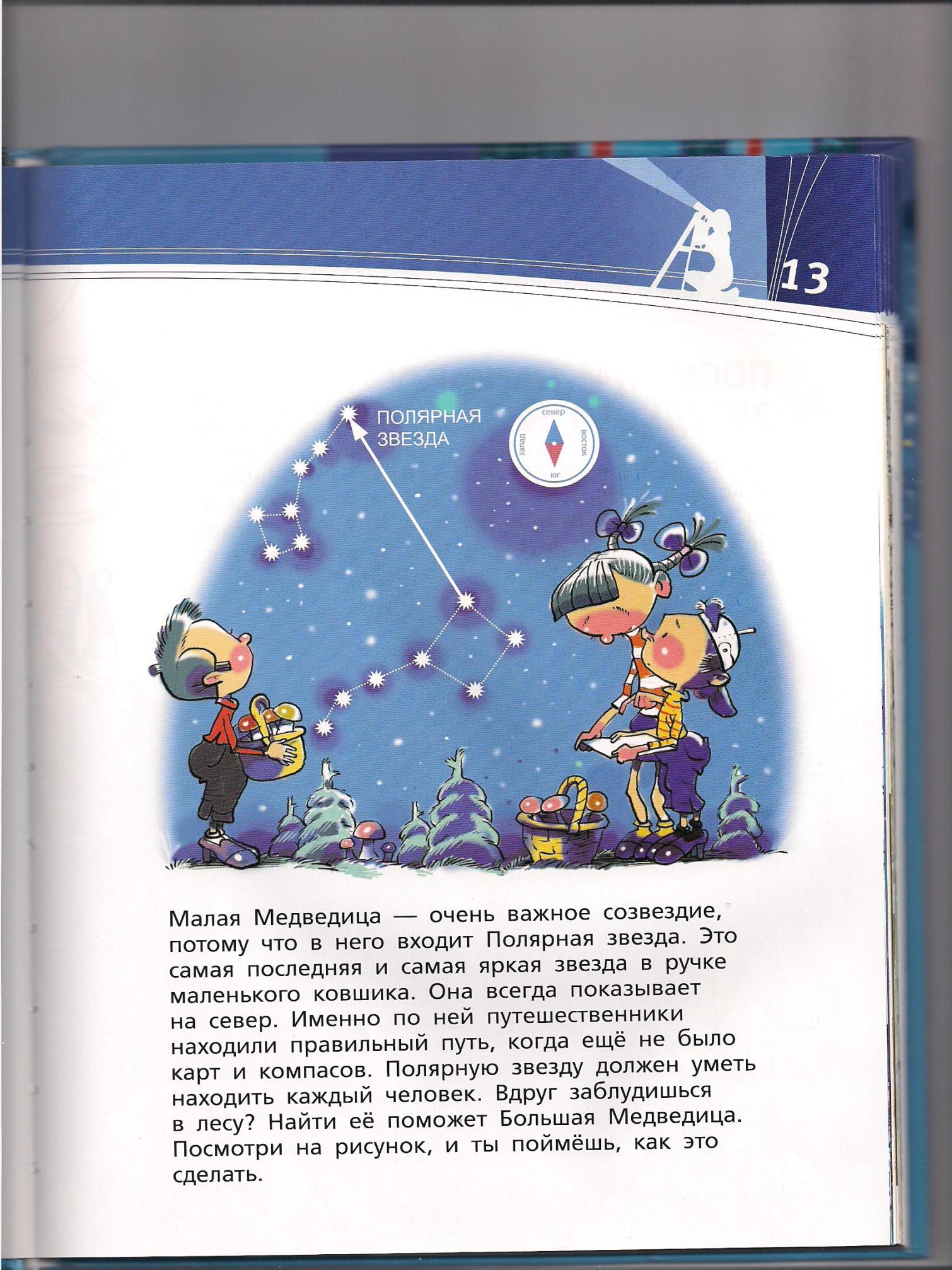 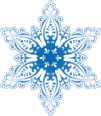 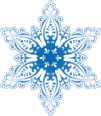 Малая Медведица
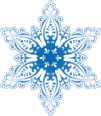 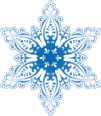 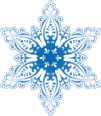 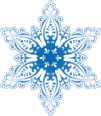 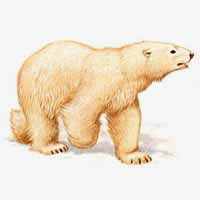 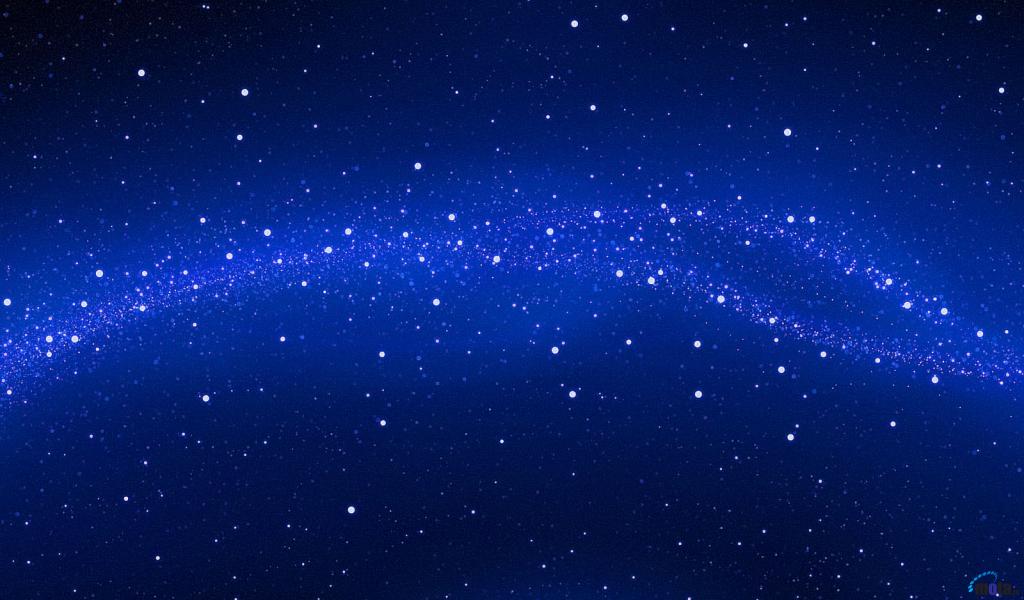 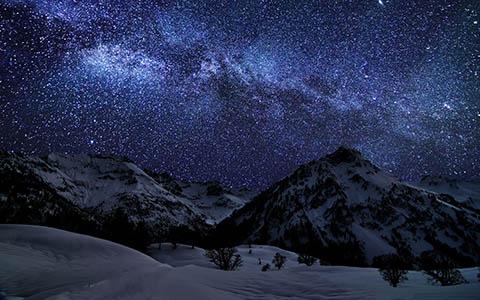 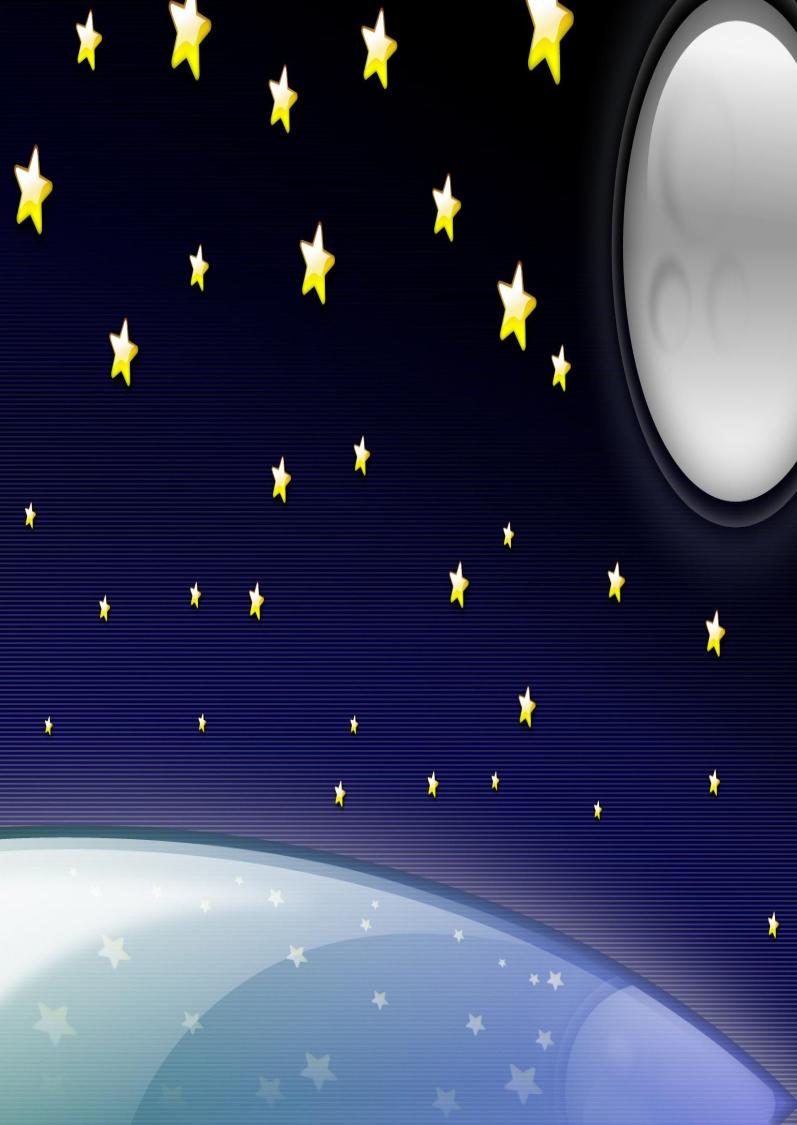 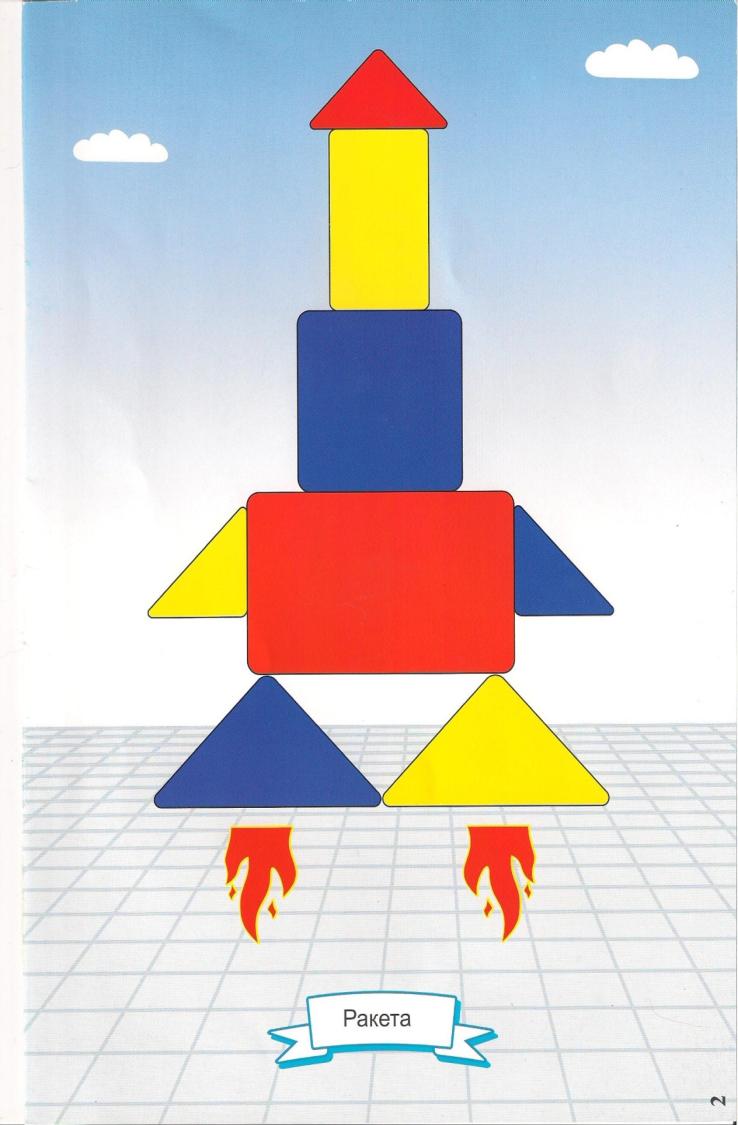 У ракеты есть водитель,Невесомости любитель.По-английски: «астронавт»,А по-русски … (Космонавт)
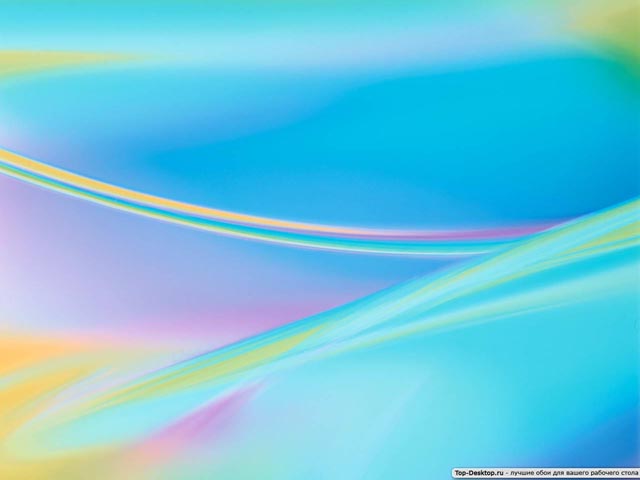 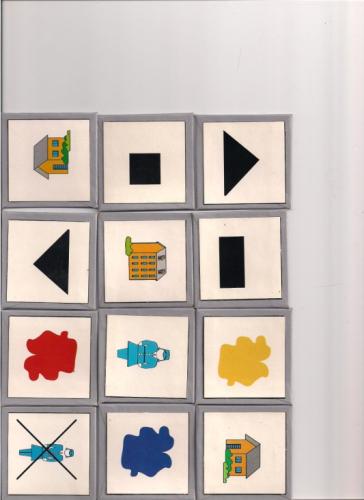 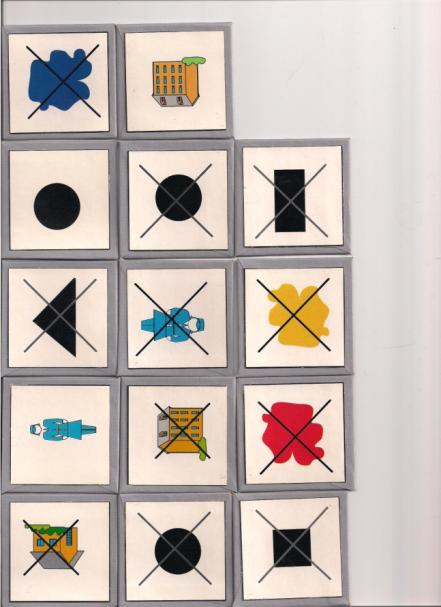 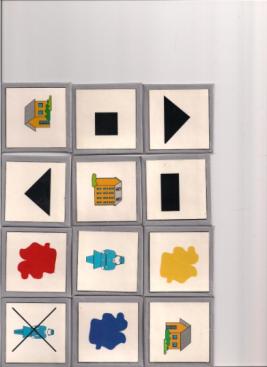 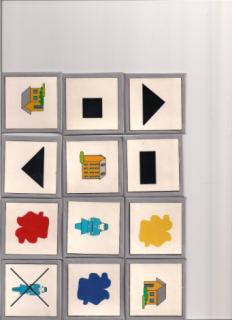 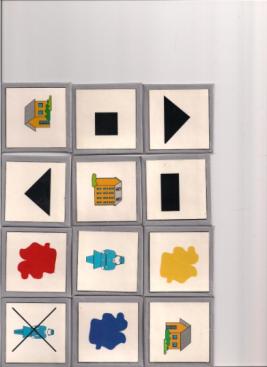 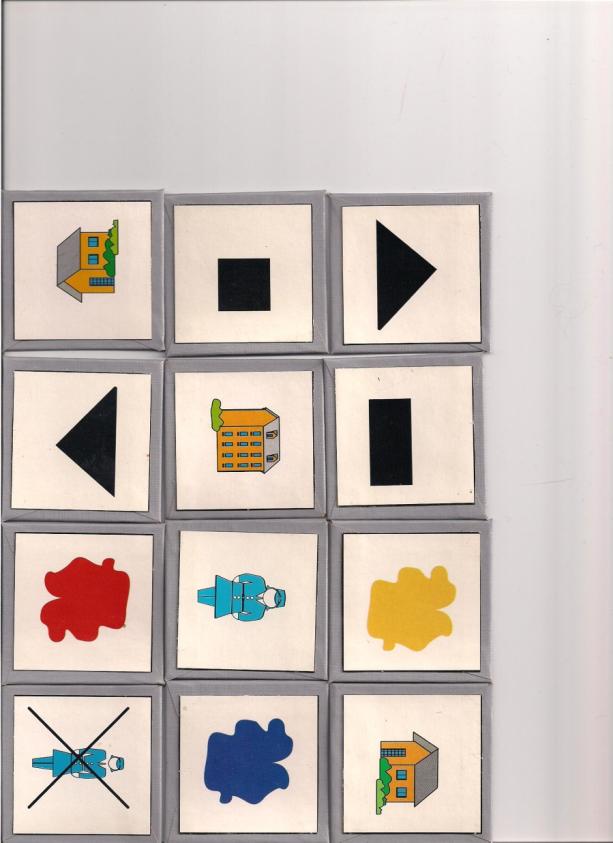 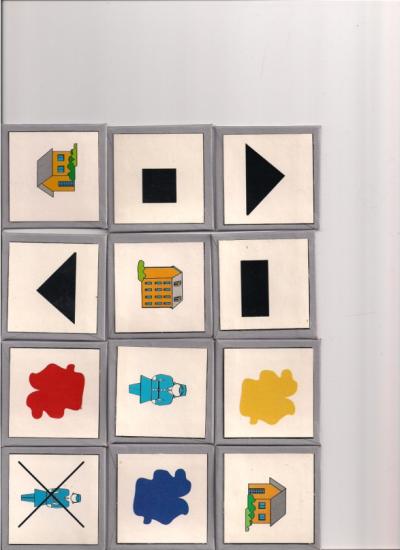 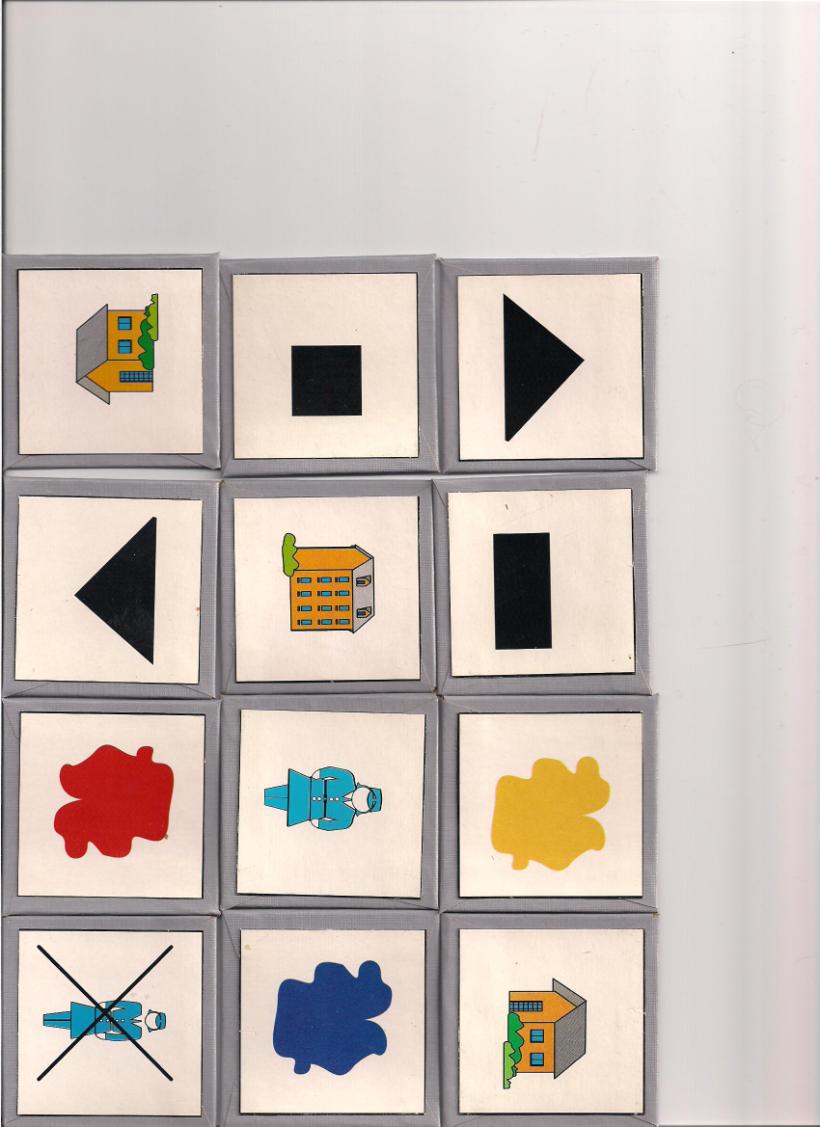 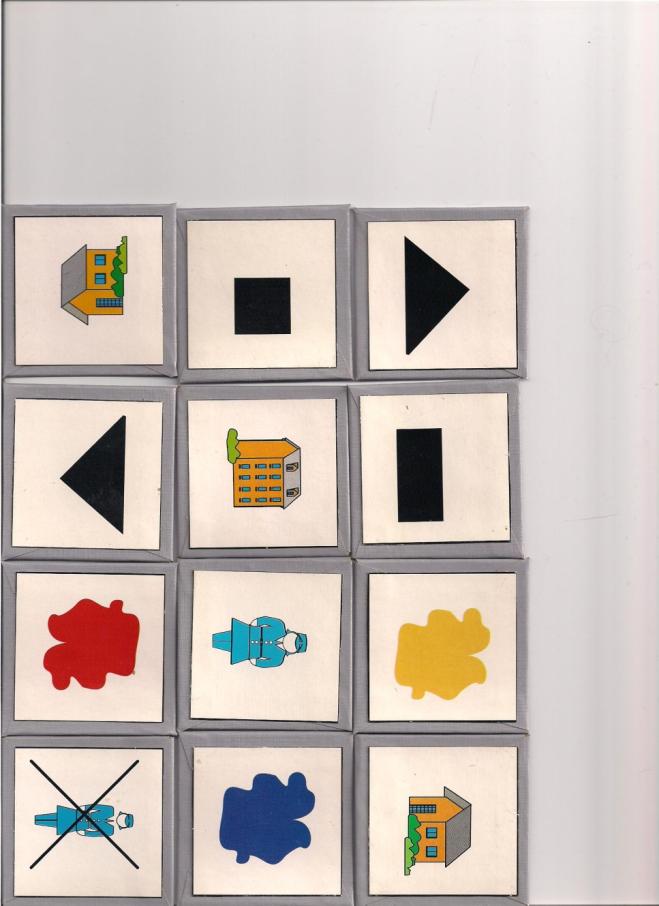 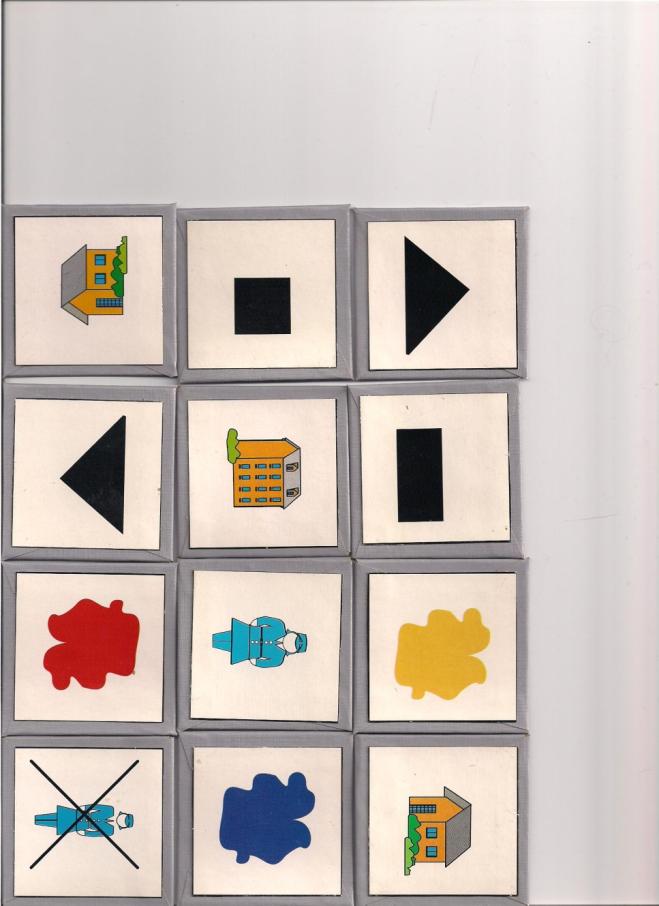 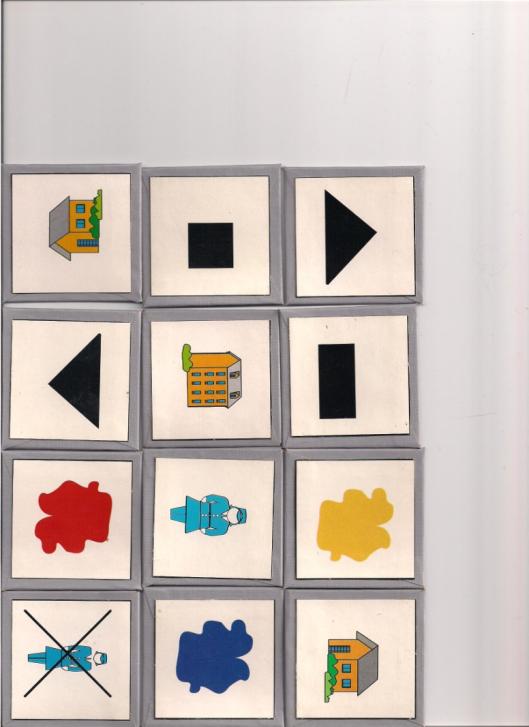 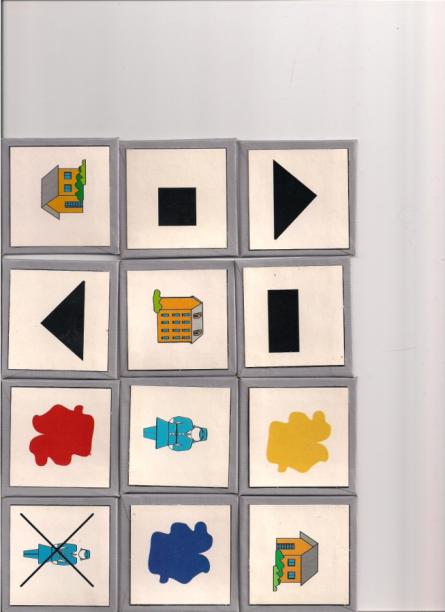 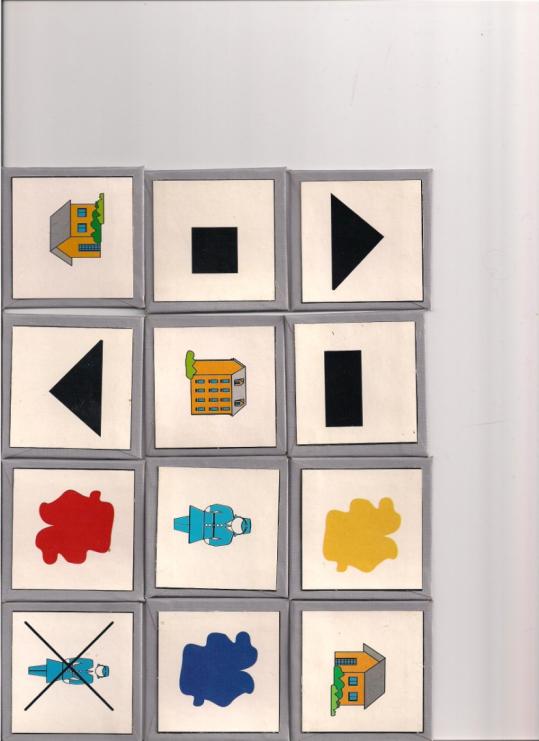 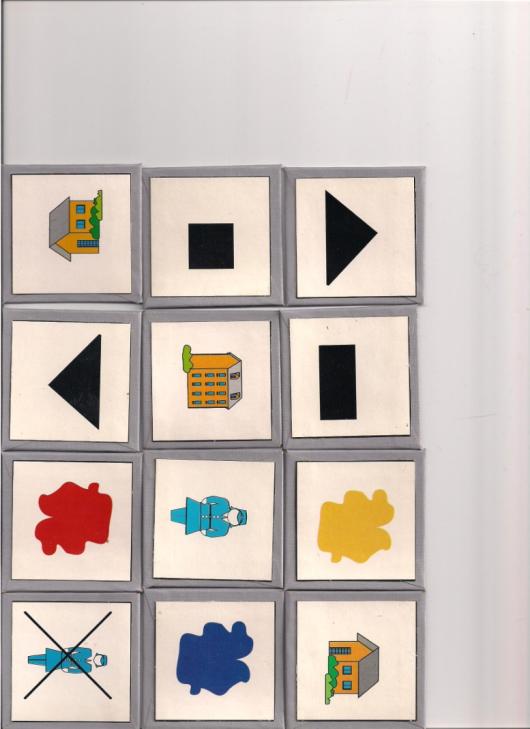 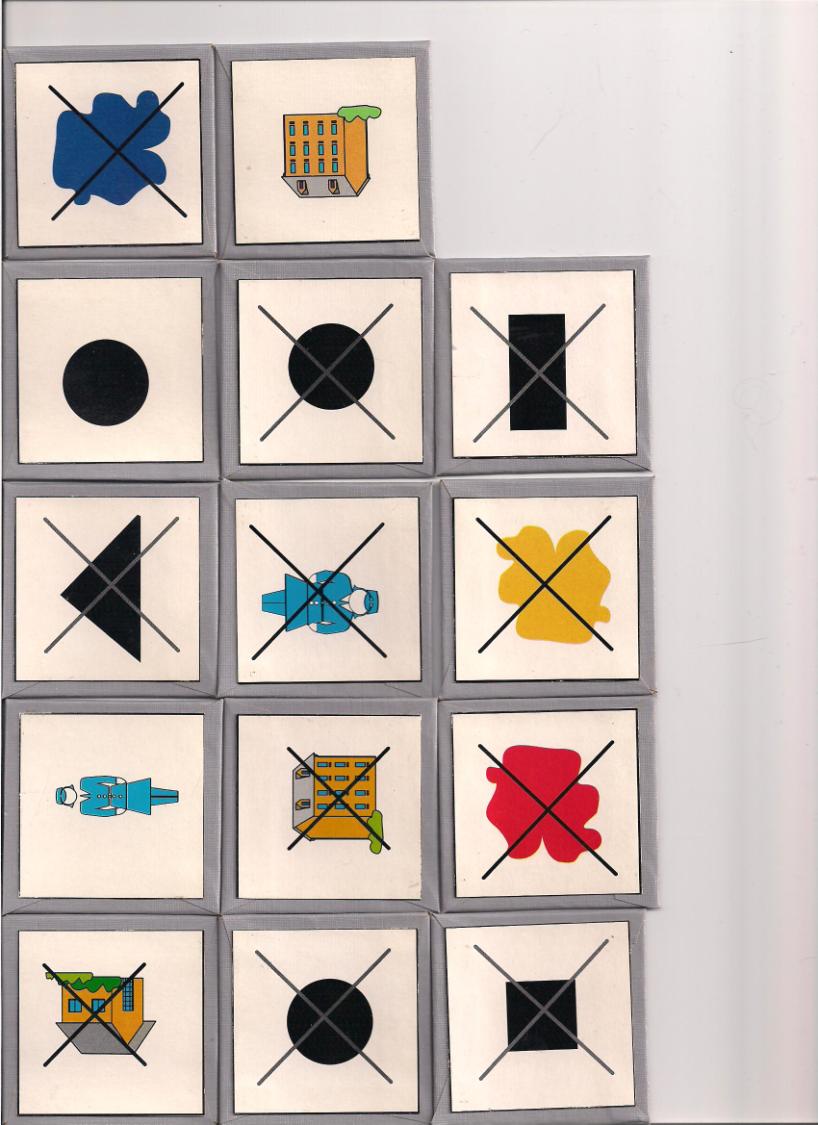 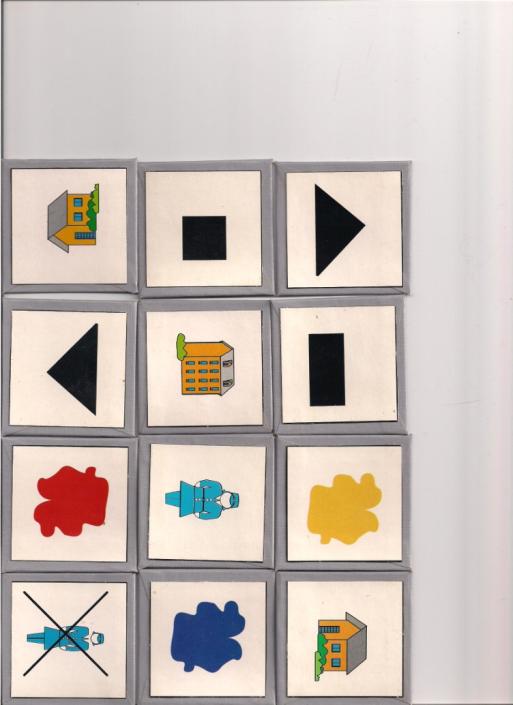 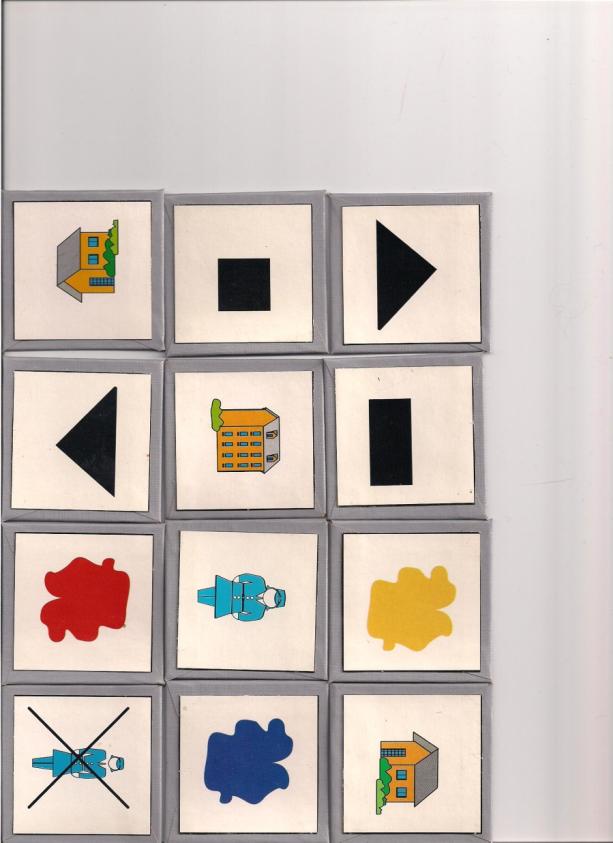 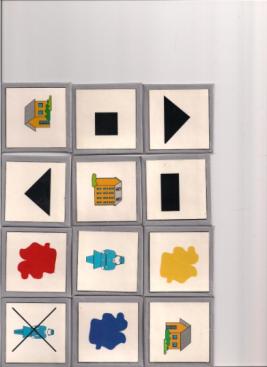 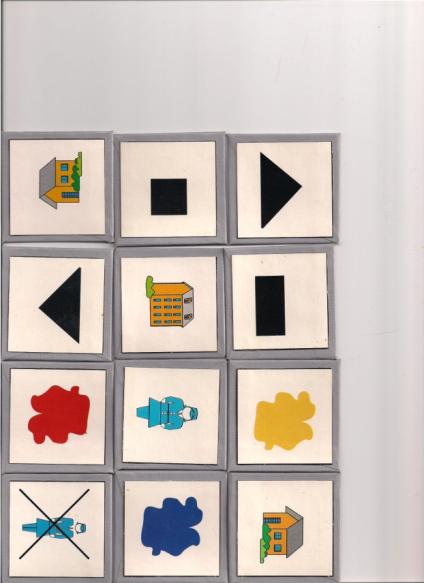 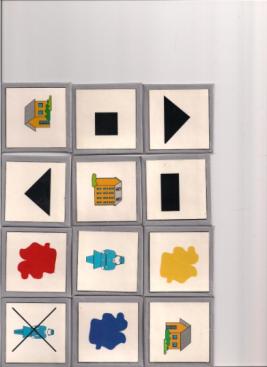 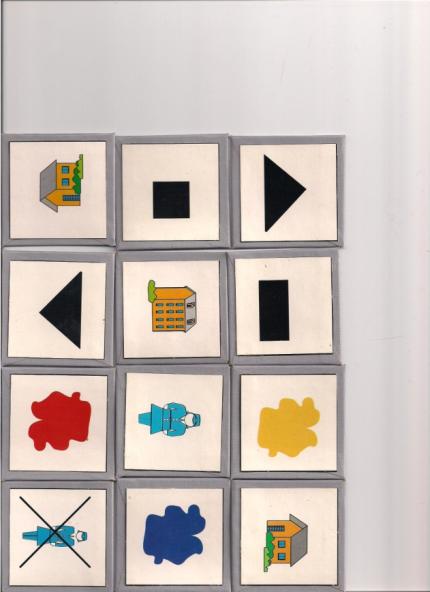 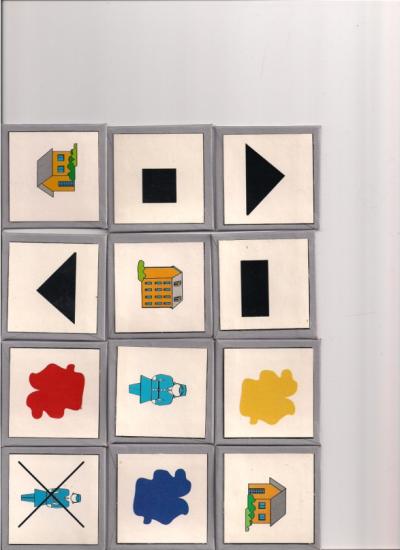 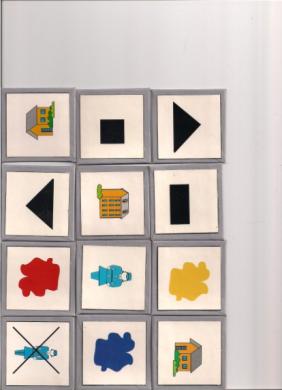 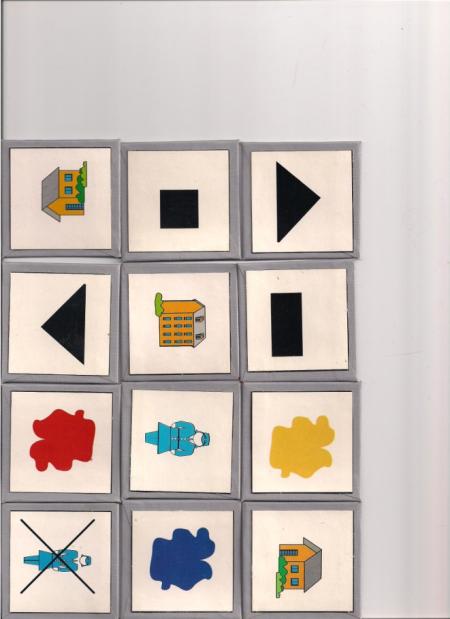 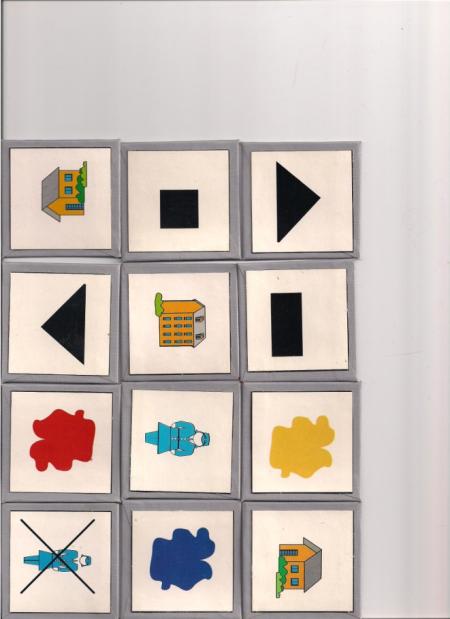 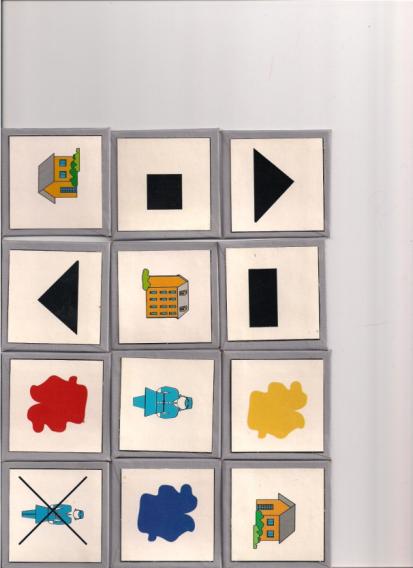 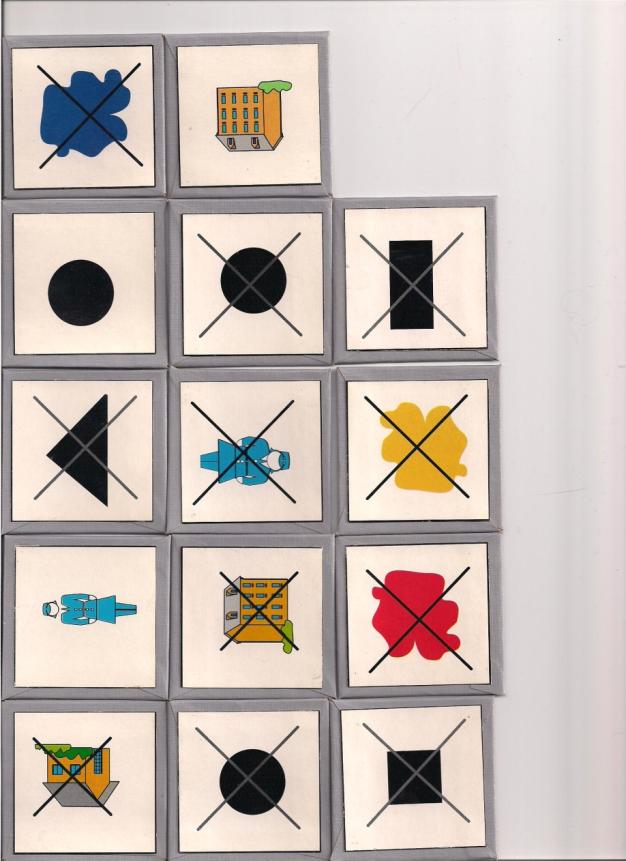 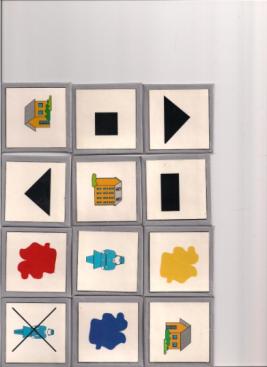 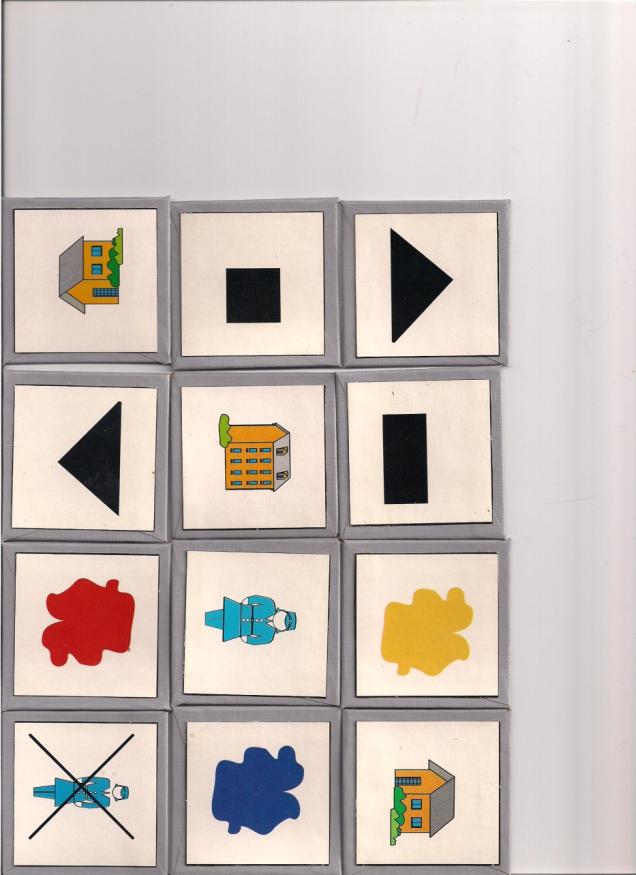 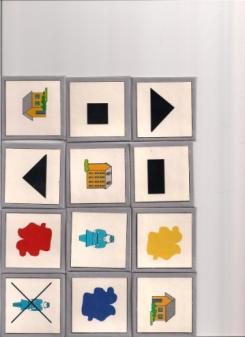 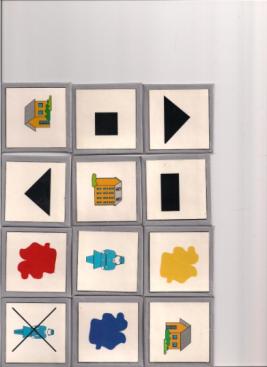 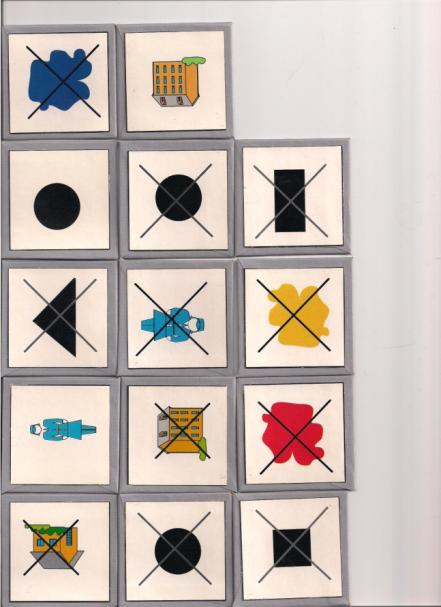 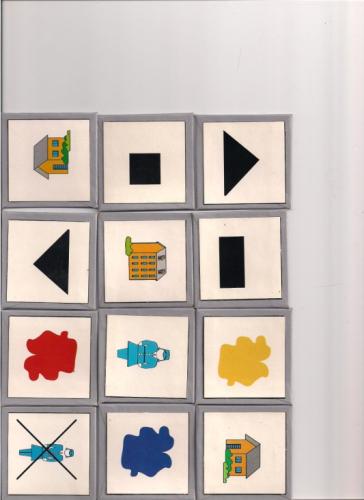 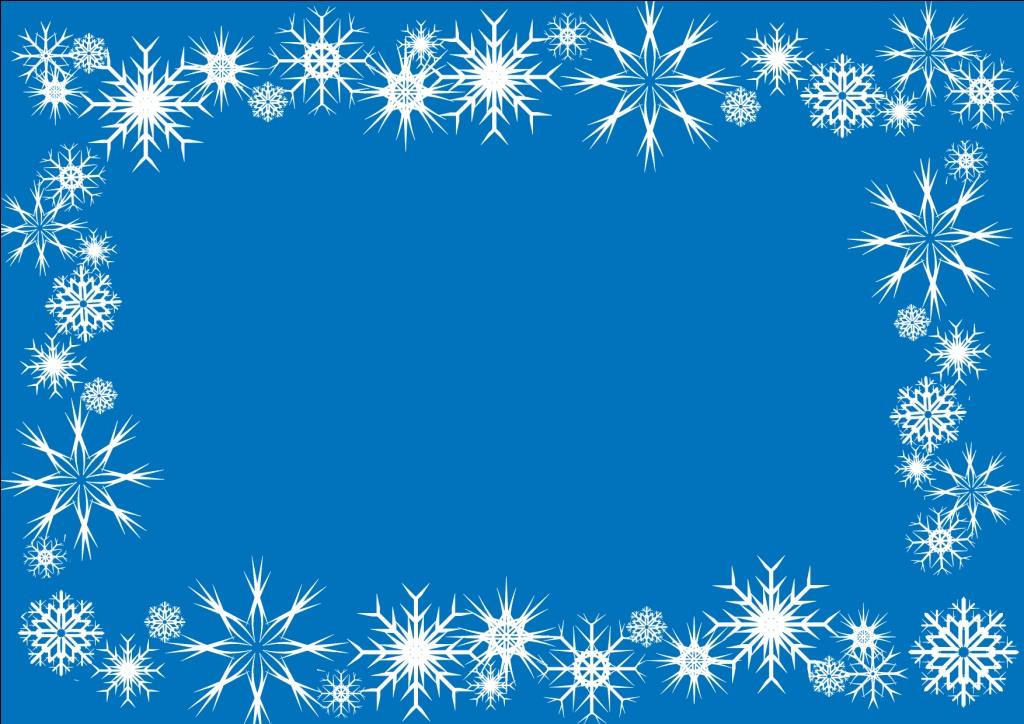 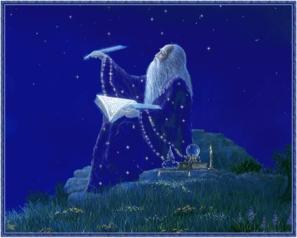 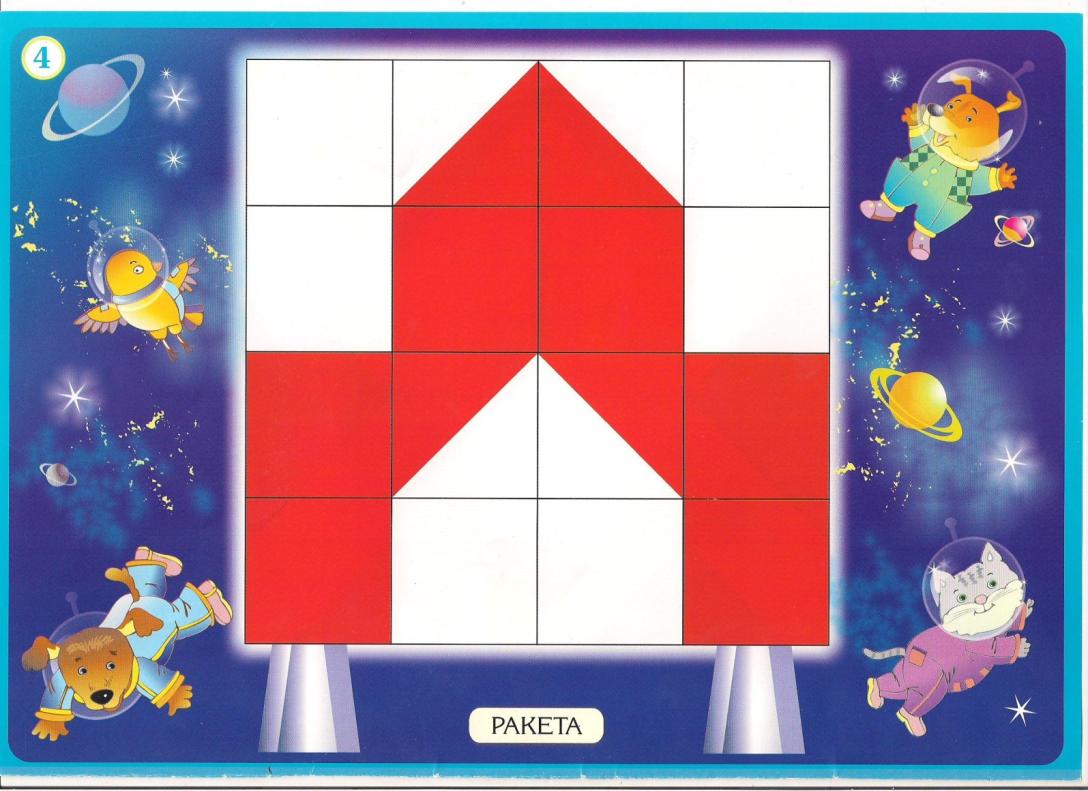